THIS IS THE TITLE FOR THE POSTER

First Author1, Second Author2, & Third Author3
1Affiliation 1 address
2Affiliation 2 address
3Affiliation 3 address
corresponding@email.com
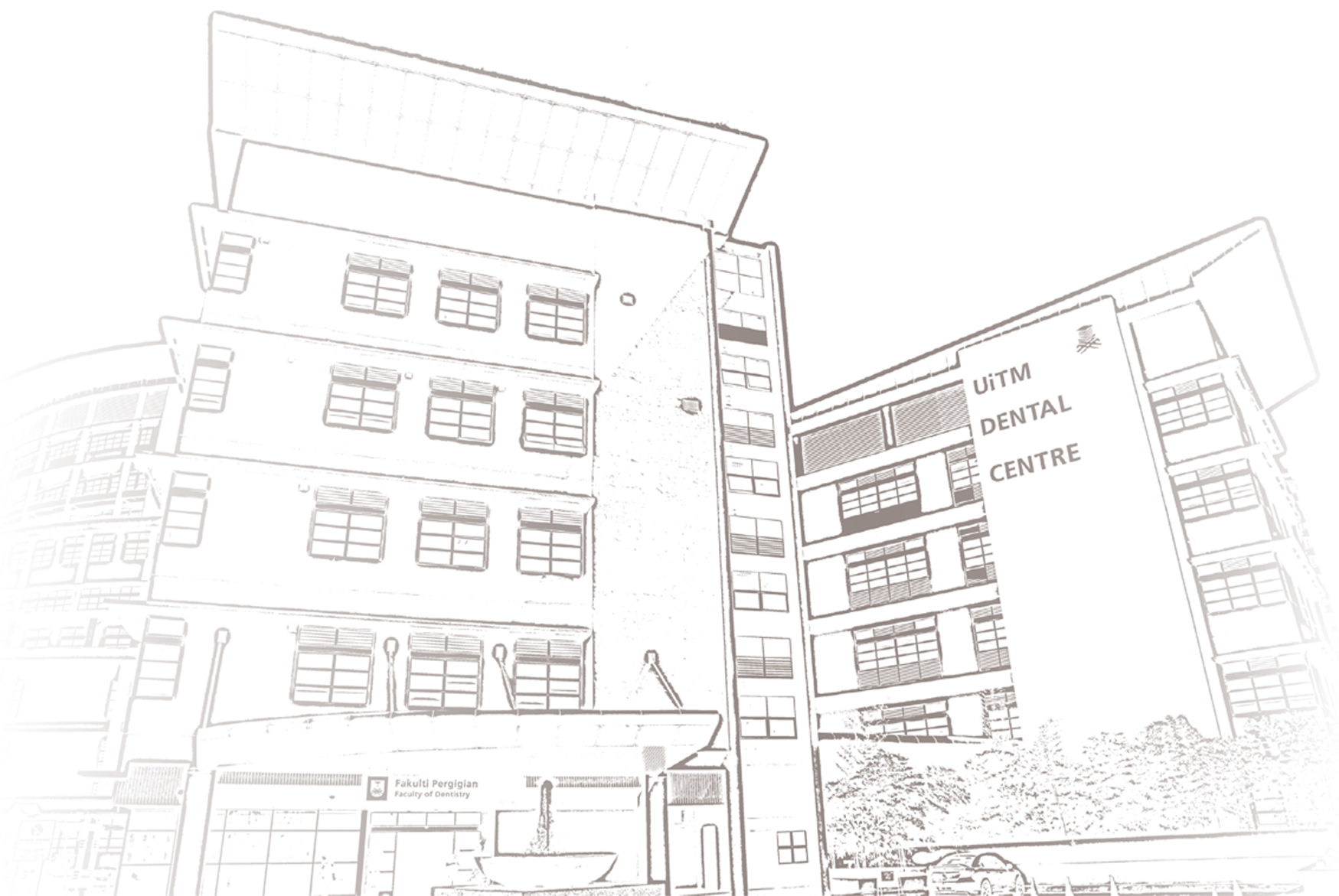 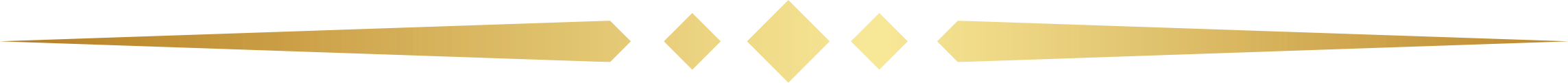 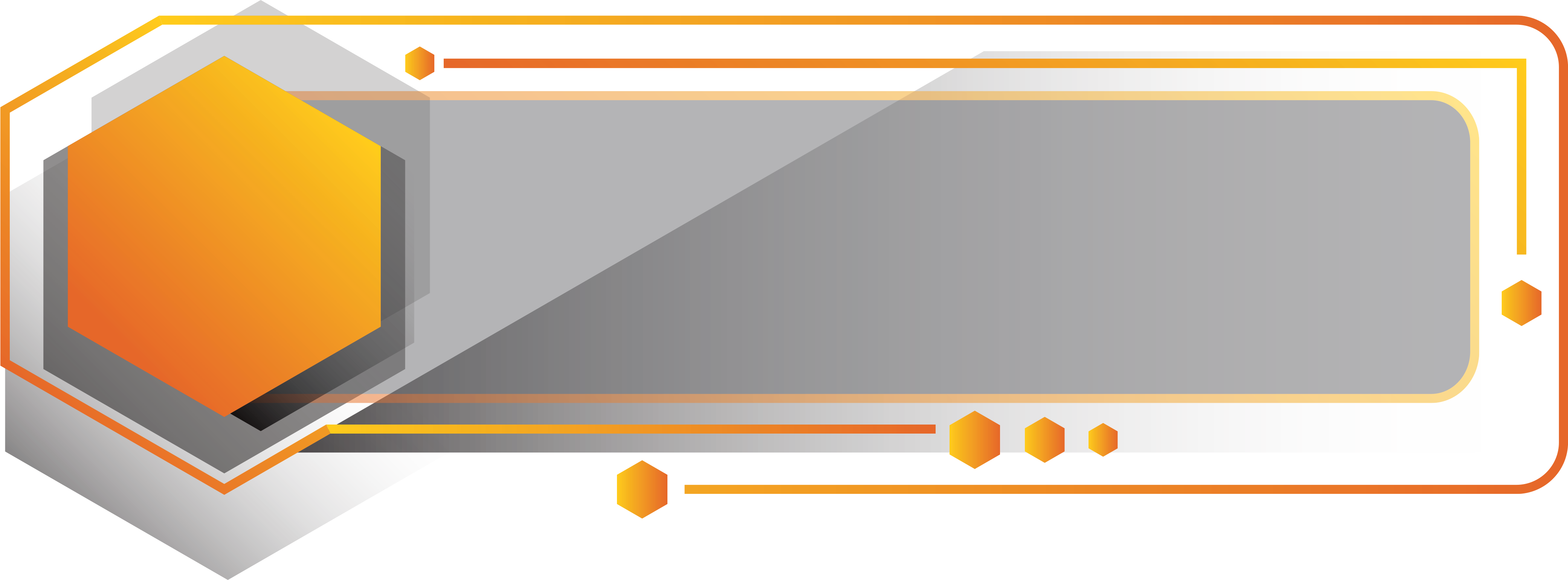 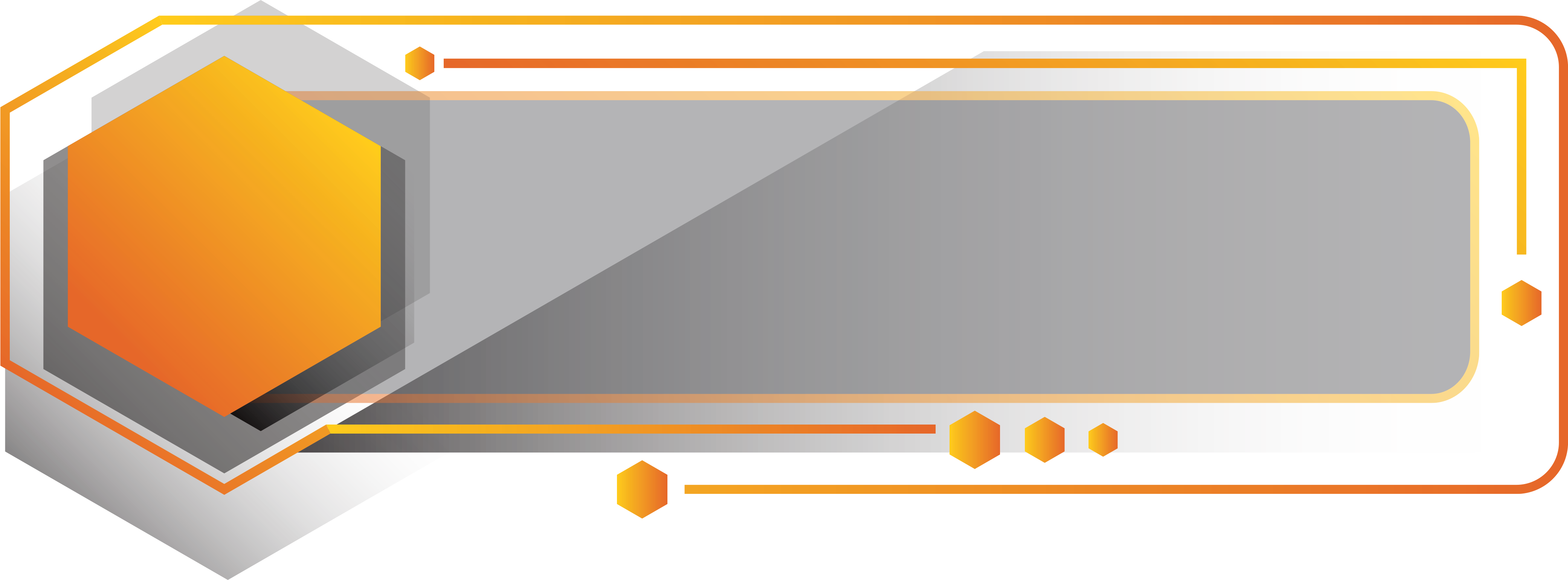 Introduction
Conclusion
01
05
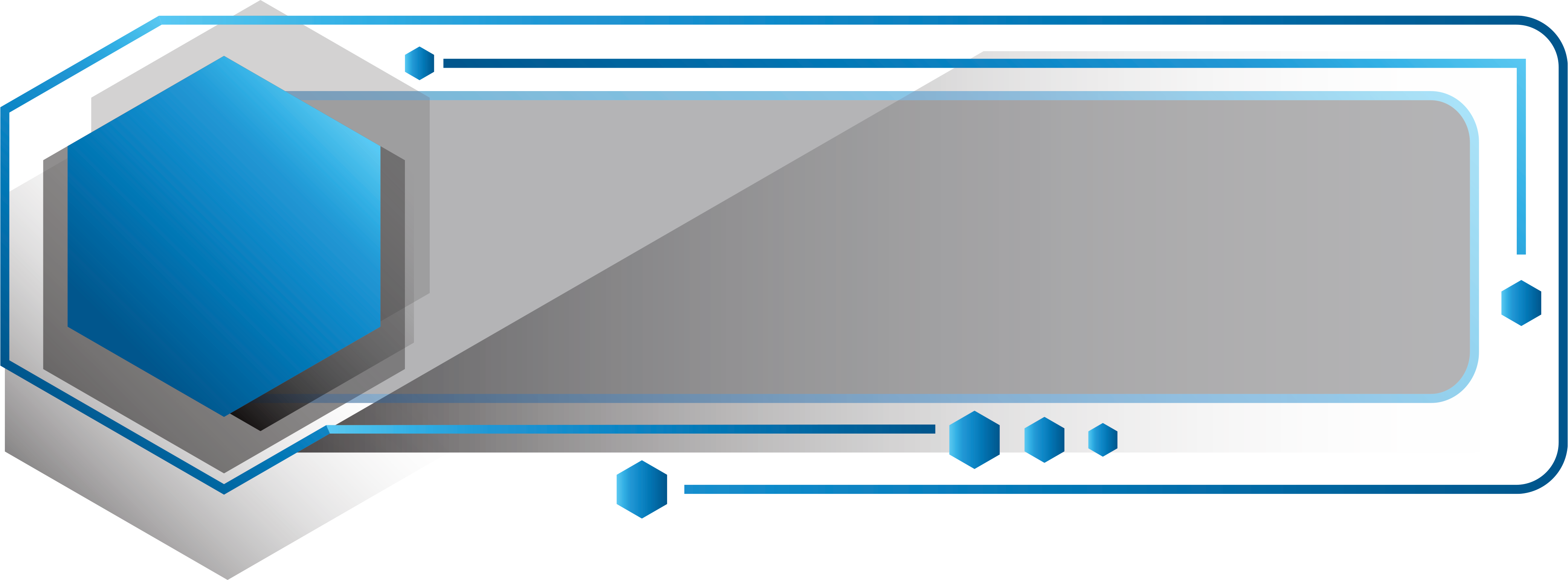 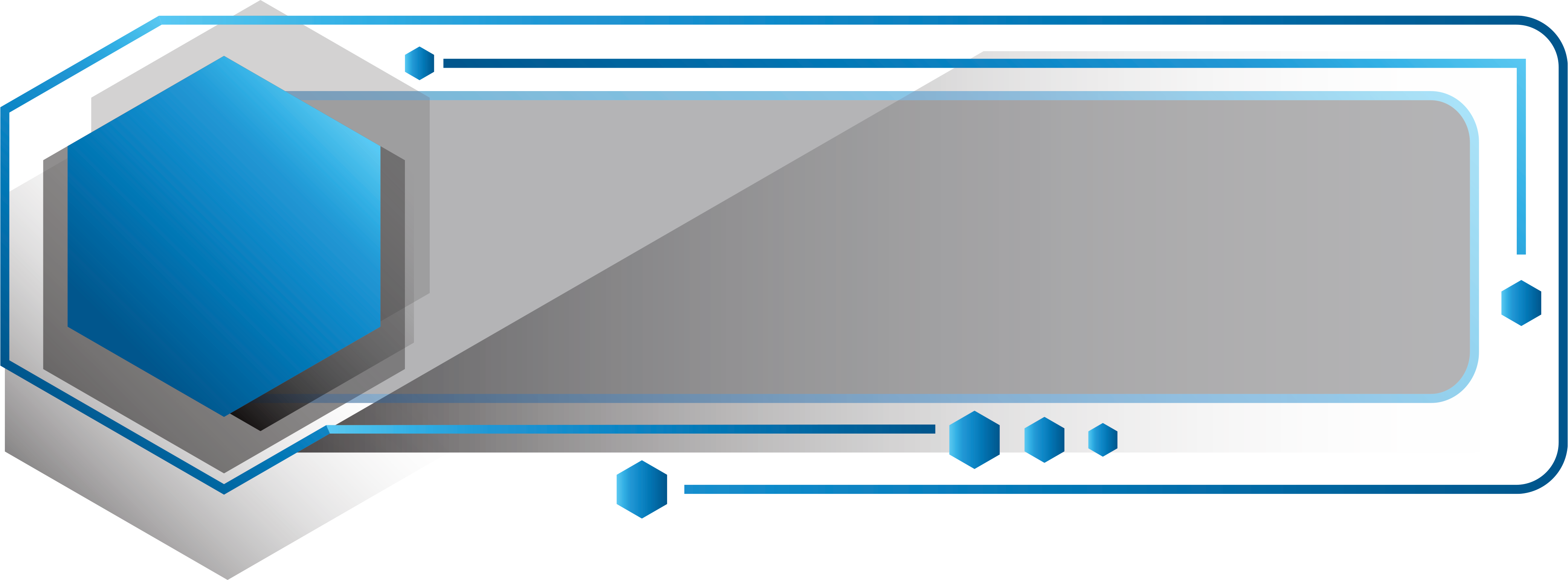 Methodology
References
02
06
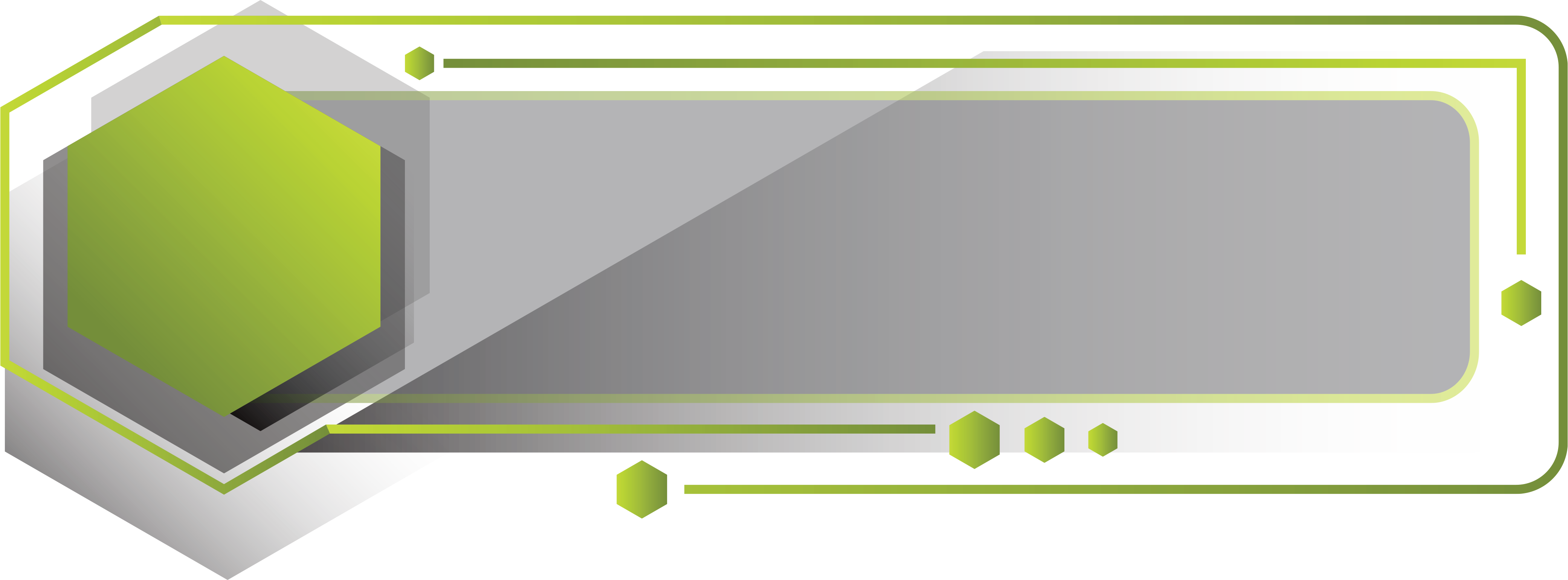 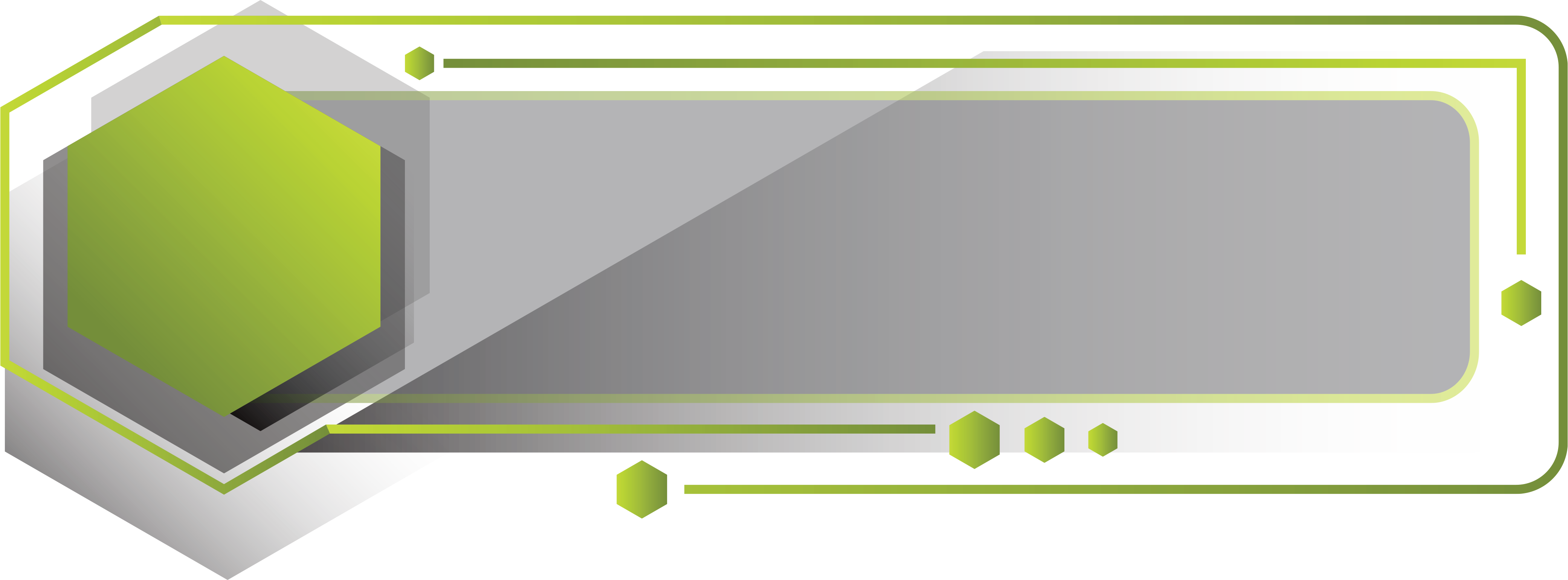 Results
Discussion
03
04